Transport in Plants
GCE Study Buddy
Biology
Transport system of flowering plants
The vessels that transport materials in plants is known as the vascular tissue
There are two main transport tissues:
Xylem
Phloem
Xylem
Functions
Conduct water and mineral salts from roots to stems and leaves
Provide mechanical support 
Structure
Xylem tissue consists mainly of xylem vessels
A xylem vessel is a long hollow tube made of many dead cells
Inner walls are strengthened by lignin – rings or spirals
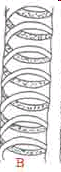 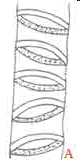 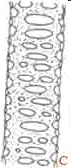 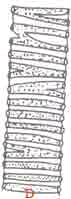 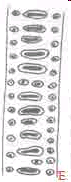 Rings
(annular)
Spiral
Pitted
Reticulate
Scalariform
Lignin Patterns
Adaptations of the Xylem
Phloem
Functions:
Translocates sucrose and amino acids from the leaves to other parts of the plant.

Structure
Consists of two elements: sieve tube and companion cells
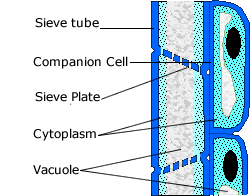 Phloem
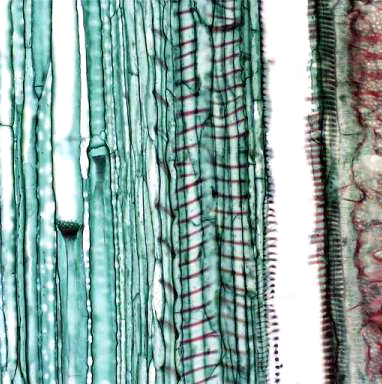 Sieve tube cell
Sieve tube
Sieve tube cells or sieve tube elements
Elongated, thin walled LIVING cells
Cells separated by sieve plates
Cross walls that are perforated with pores = sieve
Sucrose is loaded into the sieve tube by active transport.
Xylem
Sieve plate
Sieve tube cells
Mature sieve-tubes has thin lining of cytoplasm.
Nucleus, central vacuole as well as most organelles are disintegrated.
Degenerated protoplasm
Sieve tube cells need help to sustain life
Companion cells ‘accompany’ them and ‘feed’ them
Companion cells
Each sieve tube cell has a companion cell beside it
This carries out the metabolic processes to keep both cells alive
Structure: 
narrow, thin-walled, many mitochondria. Has cytoplasm and a nucleus
Function: 
Provides nutrients and helps sieve tube cells transport food
[Speaker Notes: plasmodesmata]
Phloem
Differences between Xylem and Phloem
Vascular tissues (Stems)
The xylem and phloem are grouped together to form a vascular bundle
The phloem lies outside the xylem
The two are separated by the CAMBIUM
- The cambium divides and differentiates to form new xylem and phloem tissues
Vascular Bundle
vascular bundles
1
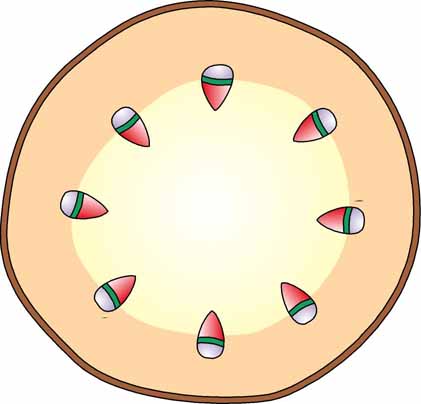 pith
2
epidermis
5
3
xylem
vascular bundle
cambium
phloem
cortex
4
Vascular bundles (Stems)
A stem will contain many vascular bundles arranged in a ring
This surrounds a central region called the pith
The region outside the pith and between the vascular bundles is called the cortex
Both cortex and pith store up food substances e.g. starch
The stem is covered by a layer of cells called the epidermis
The epidermis is protected by the cuticle
This is a waxy, waterproof layer
Reduces loss of water by evaporation
Vascular bundles (Stems)
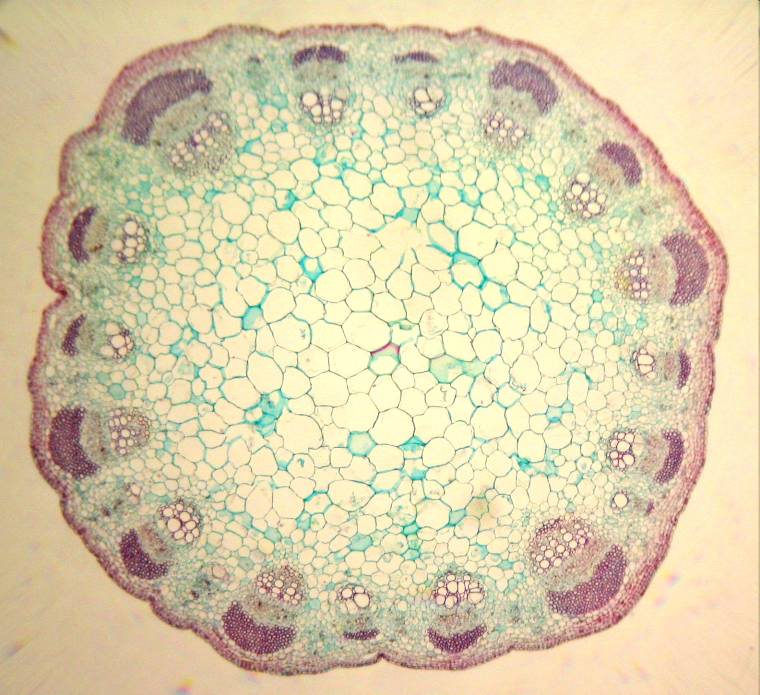 Phloem
Vascular
Bundle
Cambium
Xylem
Pith
Cortex
Epidermis
Cuticle
Vascular tissues (Roots)
The xylem and phloem alternate with each other
Pericycle surrounds the vascular tissues
Endodermis surrounds the pericycle
Cortex acts as storage tissue
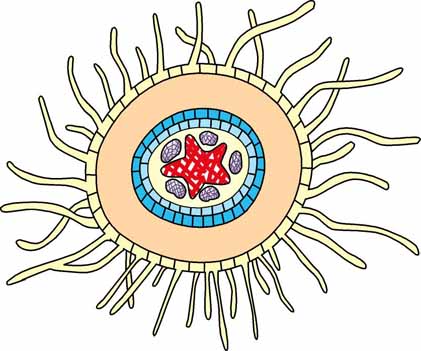 Tubular outgrowth of an epidermal cell
Increases surface area to volume ratio
Increases efficiency of water/mineral salt absorption
Endodermis
Pericycle
Cortex
Vascular tissues (Roots)
Piliferous layer: this is a epidermal layer that bears root hairs
Cuticle is absent in the piliferous layer
xylem and phloem alternate with each other.
root hair
4
1
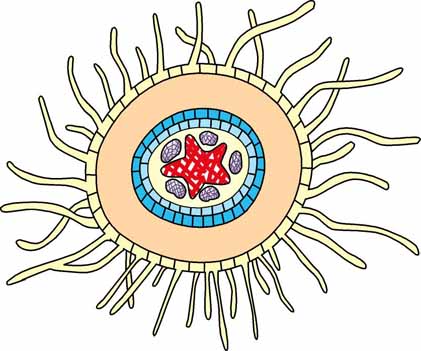 cortex
2
piliferous layer
endodermis
3
Regions of a root
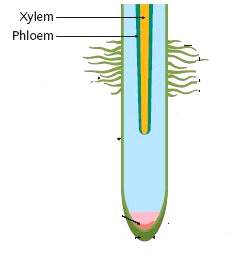 Zone of maturation
Bears numerous root hairs
Where most of the water and mineral salts are absorbed
Zone of elongation
Cells elongate
Causes increase in root length
Root cap
Covers root tip
Protects young cells from injury
Growing zone
- Small young cells that actively divide
[Speaker Notes: How are the cells different?]
Translocation
Translocation
The movement of food substances e.g. sugars and amino acids in a plant
Translocation studies
Aphid studies
Ringing experiment
Use of radioactive isotopes
Translocation Pathway
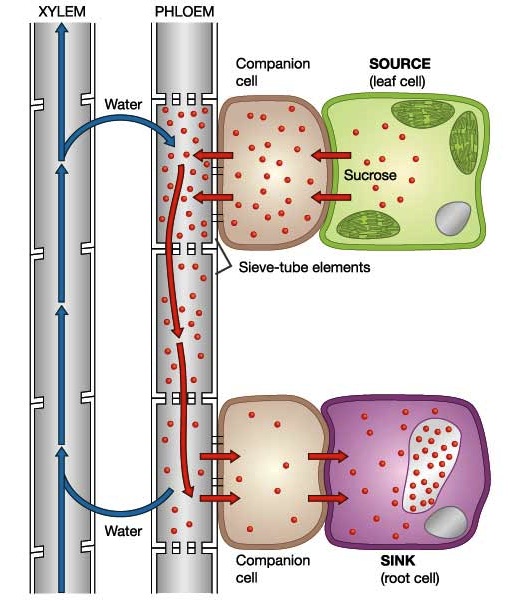 Sugars form in leaf cells, and are actively transported by companion cells (loaded) into phloem. 
Bulk flow of water pushes sap to sinks.  Sink cells actively remove sugars, and convert them to starches.  Water is recycled through xylem.
1. Aphid studies
Aphids are insects that feed on plant juices
They have a long mouth piece called a proboscis
The aphid uses its proboscis to penetrate a leaf/stem and feed
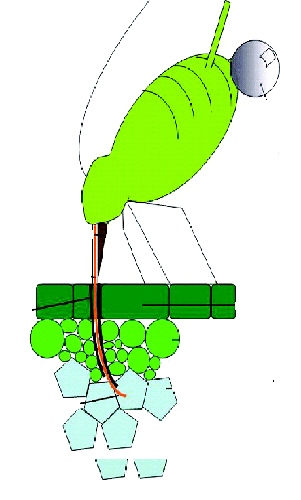 1. Aphid studies
When the aphid is feeding, it is anesthetized with CO2
The body is cut off, leaving the embedded proboscis
Liquid that exudes from the proboscis contains sucrose and amino acids 
Sectioning the stem shows the proboscis is in the phloem sieve tube
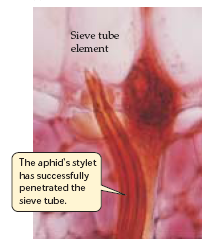 2. Ringing Experiment
Cut off a ring of bark, including the phloem, but leaving the xylem
Immerse in water and observe
Swelling observed above the cut
Due to accumulation of organic solutes that came from higher up the tree and could no longer continue downward because of the disruption of the phloem. 
Later, the bark below the girdle died because it no longer received sugars from the leaves. 
Eventually the roots, and then the entire tree, died.
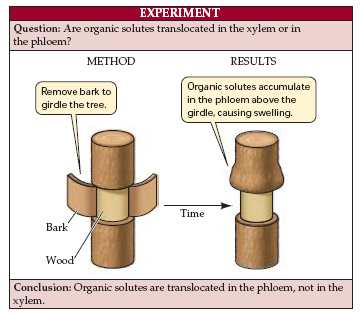 3. Use of radioactive isotopes
Carbon-14 (14C) is a radioactive isotope of carbon
If 14CO2 is supplied to the plant, it will be fixed in the glucose upon photosynthesis:
14C6H12O6
When the stem is cut and placed on a X-ray film, only the phloem contains radioactivity
Absorption of water
Into the roots 
By osmosis
2. Up the stem
Root pressure
Capillary action
Transpiration pull
3. Out of the leaves
Transpiration
Entry of water into a plant
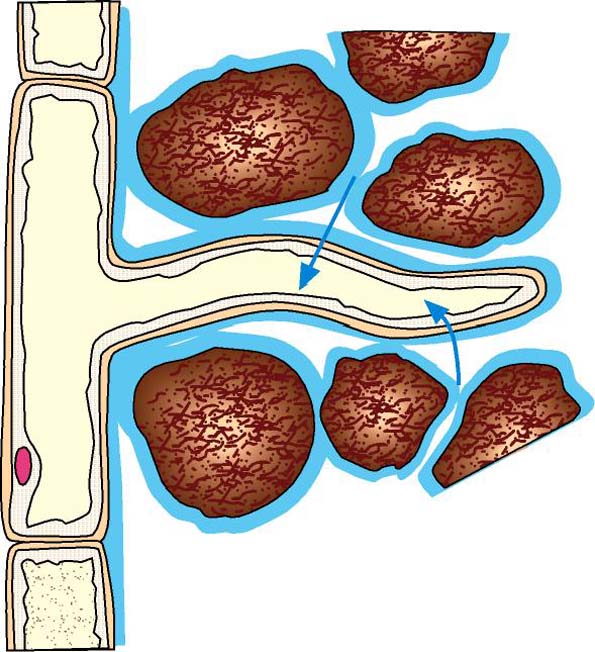 cytoplasm
soil particles
vacuole
The thin film of liquid surrounding each soil particle is a dilute solution of mineral salts.
film of liquid (dilute solution of mineral salts)
2
2
1
cell surface membrane of root hair cell
nucleus
cell wall
Each root hair is a fine tubular outgrowth of an epidermal cell. It grows between the soil particles, coming into close contact with the water surrounding them.
1
Entry of water into a plant
The sap in the root hair cell is a relatively concentrated solution of sugars and various salts. Thus, the sap has a lower water potential than the soil solution. These two solutions are separated by the partially permeable cell surface membrane of the root hair cell. Water enters the root hair by osmosis.
3
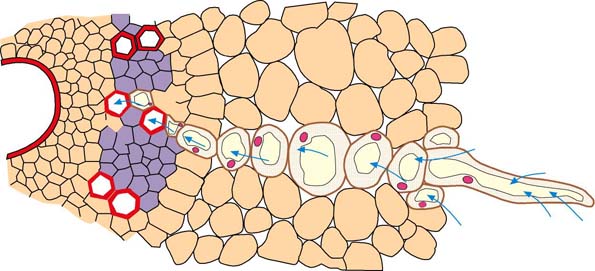 5
water entering the root hair
4
C
B
A
3
root hair
xylem
piliferous layer
phloem
cortex
The entry of water dilutes the sap. The sap of the root hair cell now has a higher water potential than that of the next cell (cell B). Hence, water passes by osmosis from the root hair cell into the inner cell.
Similarly, water passes from cell B into the next cell (cell C) of the cortex. This process continues until the water enters the xylem vessels and moves up the plant.
4
5
1. Into the roots
Root hairs are fine tubular outgrowths
Surrounded by soil particles
Dilute solution of mineral salts surrounds soil particles
Absorption in roots
Root hair cell sap is a concentrated solution of sugars and salts.
The more dilute soil solution has a higher water potential than the cell sap
Water enters the cell sap from the soil solution by osmosis, down the water 
potential gradient
Water entry dilutes the sap and raises the water potential
Root hair cell has higher water potential than neighbouring cell
Water moves into neighbouring cell by osmosis, down the w.p.g
Process repeats and water moves from cell to cell, through the root cortex 
until it enters the xylem
Ions and mineral salts
Diffusion –when the concentration of minerals salts  in the soil solution is higher than that in the root hair cell.
Active transport –when the concentration of ions in the soil solution is lower than that in the root hair cell sap.
The energy comes from cellular respiration in the root hair cells
Adaptations of the root hair cell
2. Up the stem
a. Root pressure
Root cells actively pump inorganic ions into the xylem and the root endodermis holds the ions there.
As ions accumulate in the xylem, water enters by osmosis, pushing the xylem sap upward ahead of it.
This force, called root pressure, can push xylem sap up to a few metres.
Root pressure is not enough to bring water up all trees.
2. Up the stem
b. Capillary action 
If water is present in a narrow (capillary) tube, forces of attraction exist between:
Water molecules
Water molecules and surface of the tube
Causes water to move up the tubes
Effect is called capillary action 
Cannot account for water rising up a tall tree
Up the stem
c. Transpiration pull

Transpiration: Loss of water from aerial parts of plant, especially through stomata of leaves

Transpiration pull: Suction force caused by transpiration
Main factor that causes water to move up the xylem

Transpiration stream: Stream of water moving up
Why is transpiration important?
Draws water and mineral salts from the roots to the stems and the leaves.
Evaporation of water from the cells in the leaves removes latent heat of vaporisation, so the plant is cooled.
Water transported to the leaves is used for photosynthesis and maintaining the turgidity of the leaf cells.
ENVIRONMENTAL FACTORS THAT AFFECT TRANSPIRATION
Temperature of air
Air humidity
Light intensity
Wind/air movement
Carbon dioxide concentration
1. Temperature of air
Higher temperatures increases the rate of evaporation
The higher the temperature, the greater the rate of transpiration
T
Stomata closed
degrees
30
2. Air Humidity
T
Air inside leaf is saturated with water vapour
 Increasing the humidity of the air will decrease the water vapour concentration gradient between the leaf and the atmosphere, therefore decreasing the rate of transpiration
The lower the humidity, the faster the rate of transpiration
Humidity
3. Light Intensity
T
When light intensity is increases, guard cells become turgid.
 The stomata opens, increasing the rate of transpiration.
 When light intensity is reduced, the stomata closes. 
In greater the light intensity, the greater the rate of transpiration
Stomata closed
4. Wind/air movement
T
Blows water vapour away at the surface of leaves
 Increases concentration gradient between water vapour in the leaf and outside the leaf
 This would increase transpiration
 When the air is still, transpiration reduces or stops
The stronger the wind, the faster the rate of transpiration
Wind
5. Carbon dioxide concentration
When carbon dioxide concentration in the intercellular spaces of the leaf falls below a critical concentration, the stomata opens. This increases transpiration.
An increase in carbon dioxide concentration decreases the rate of transpiration.
T
Co2 concentration
Wilting
Turgor pressure of mesophyll cells supports the leaf and keep it firm and spread out widely to absorb sunlight for photosynthesis.
 In strong sunlight, when the rate of transpiration exceeds the rate of absorption of water by the roots, the cells lose their turgor, become flaccid and the plant wilts.
 Wilting also occurs in the soft stems of certain plants in which the stem mesophyll cells lose water.
If rate of transpiration > rate of water absorption, cells become flaccid and plant wilts
Advantages: Reduces rate of transpiration and thus, reduces water loss
Disadvantage: Stomata are closed, reducing entry of CO2. Rate of photosynthesis decreases
Plant adaptations
Xerophytes -- Plants that live in dry conditions  
Adapted to preventing water loss and storing water
Hydrophytes – Water plants
Fully submerged plants adapted to receiving more sunlight
Partially submerged plants adapted to float
Floating plants adapted to float and compete for sunlight
Xerophytes
Hydrophytes
Using a potometer
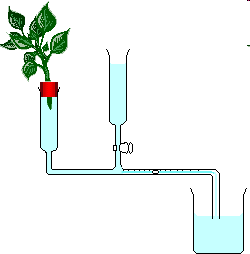 1. Insert plant into cork with hole
2. Smear opening with petroleum jelly – makes the apparatus airtight
4. As plant transpires, 
water moves to replace water lost in the plant. Bubble moves along capillary tube
3. Open tap to fill tube with water